نام مهندسان مشاور
نام پروژه 

تاریخ تشکیل پرونده شهرسازی
 
تاریخ تحویل پروژه
عکس اصلی از توده گذاری
شماره پرونده
نشانی و تلفن  پروژه
به نام خدا  

مشخصات کلی پروژه
عنوان پروژه:
شهرداري منطقه : 
شماره پرونده :
پلاك ثبتی : 
نام مالک: 
مساحت زمین در وضع موجود
مساحت زمین طبق سند
مساحت پس از اصلاحی
مساحت کل زیربنا
پهنه بندی بر اساس طرح تفصیلی 
ارتفاع ساختمان از سطح زمین
مشاور طرح
 نشانی و تلفن طراح :
(تصویر پروانه نظام مهندسی طراح )
پایه یک یا دو معماری متناسب با زیربنای پروژه
(تصویرآخرین مدرک تحصیلی طراح )
موقعیت دقیق پروژه در محدوده شهرداری روی نقشه طرح تفصیلی
تصویر هوایی از موقعیت سایت پروژه با مشخص کردن راه های اصلی و دسترسی ها
تصاویر از وضعیت فعلی زمین
سایت پلان با نشان دادن توده سه پلاک همجوار از هر طرف
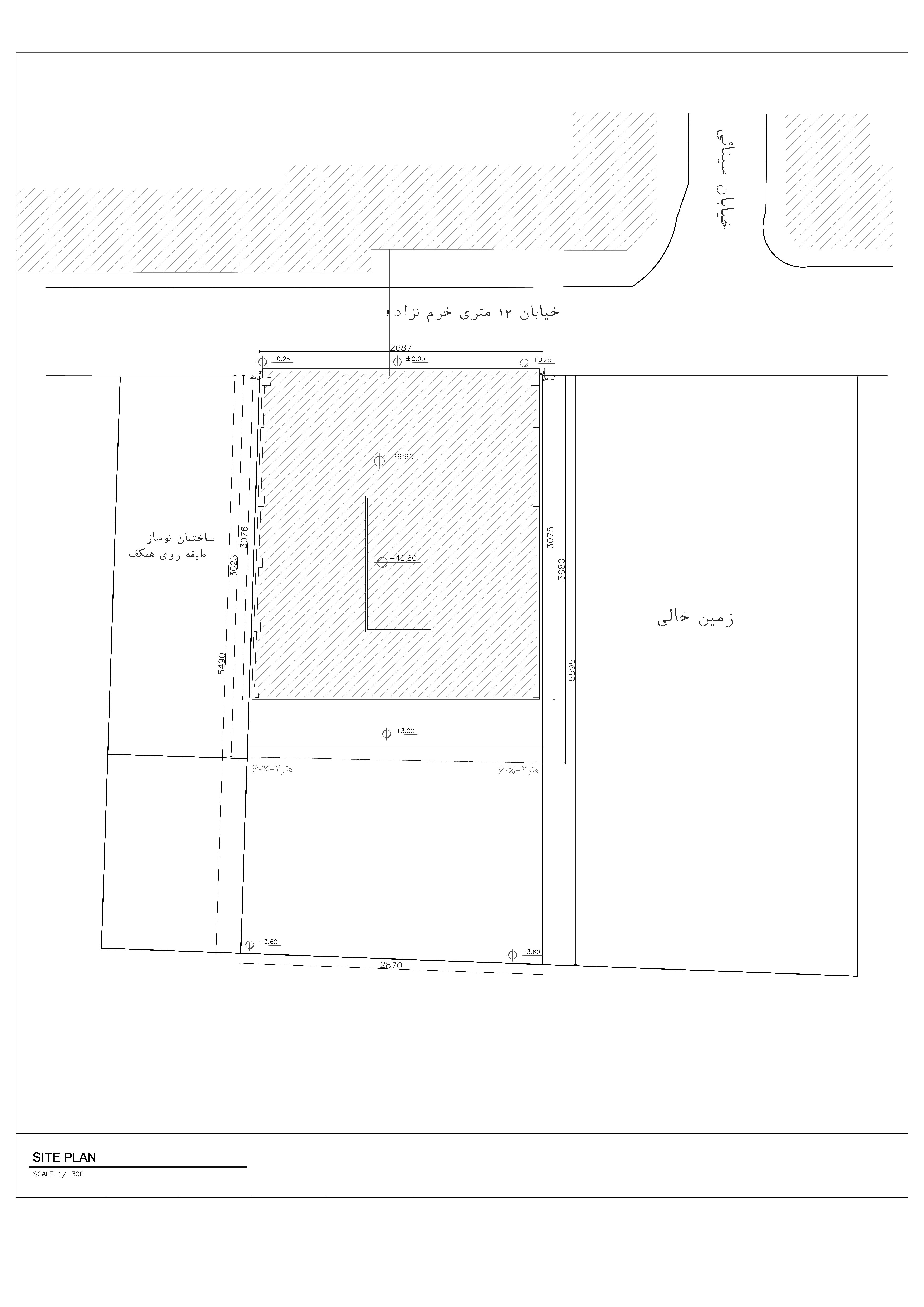 سایت پلان با ذکر ابعاد و اندازه ها
جدول سطح و سطوح بر اساس طرح تفصیلی یا کمیسیون ماده 5
جدول سطح و سطوح پیشنهادی مشاور بر اساس طبقات
سه بعدی از حجم پیشنهادی و نحوه قرار گرفتن آن در سایت پروژه با تفکیک کاربری ها با ذکر سطح اشغال و مساحت
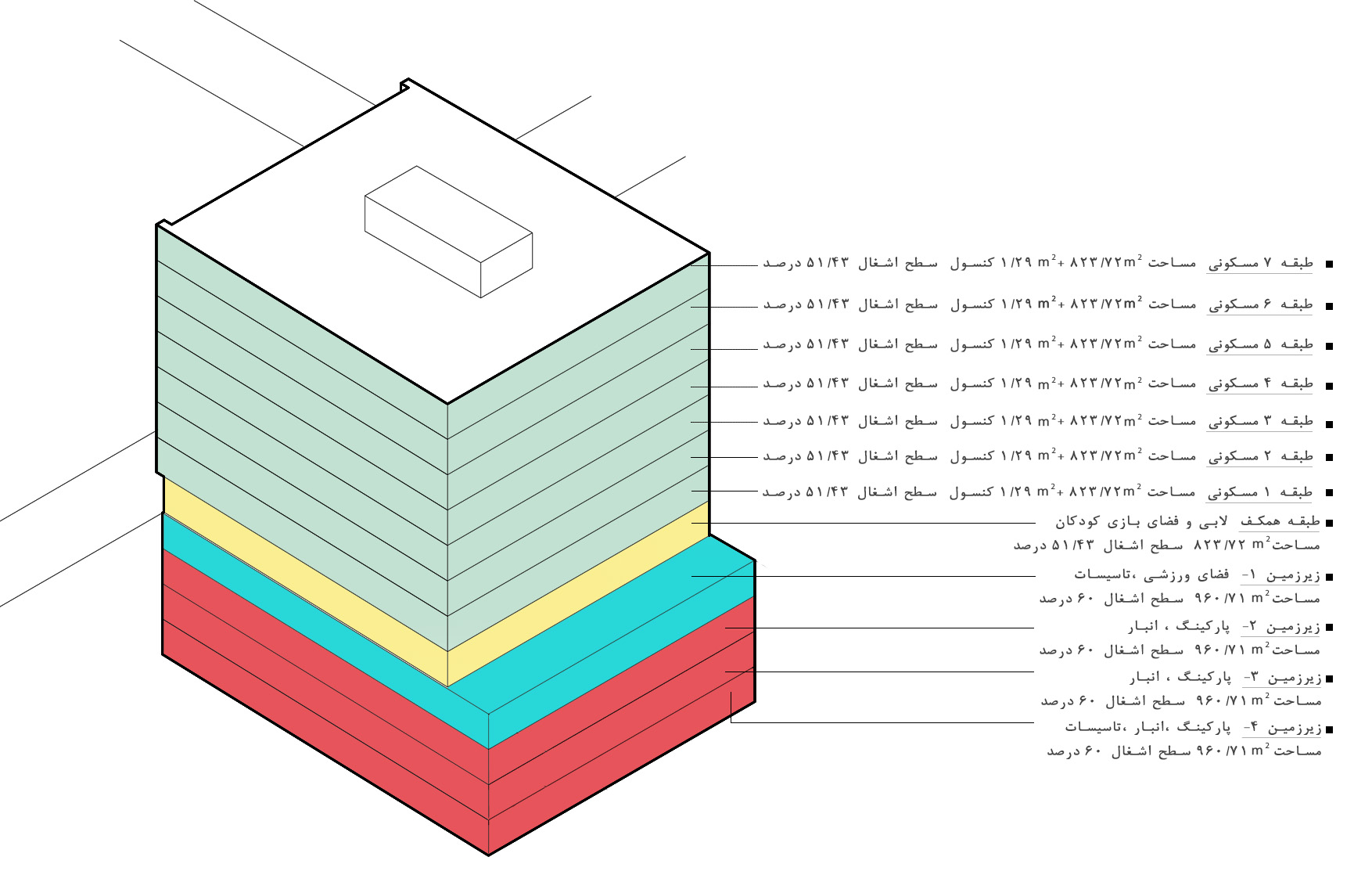 سه بعدی از حجم پیشنهادی حجم ساختمان های اطراف با ذکر تعداد طبقات
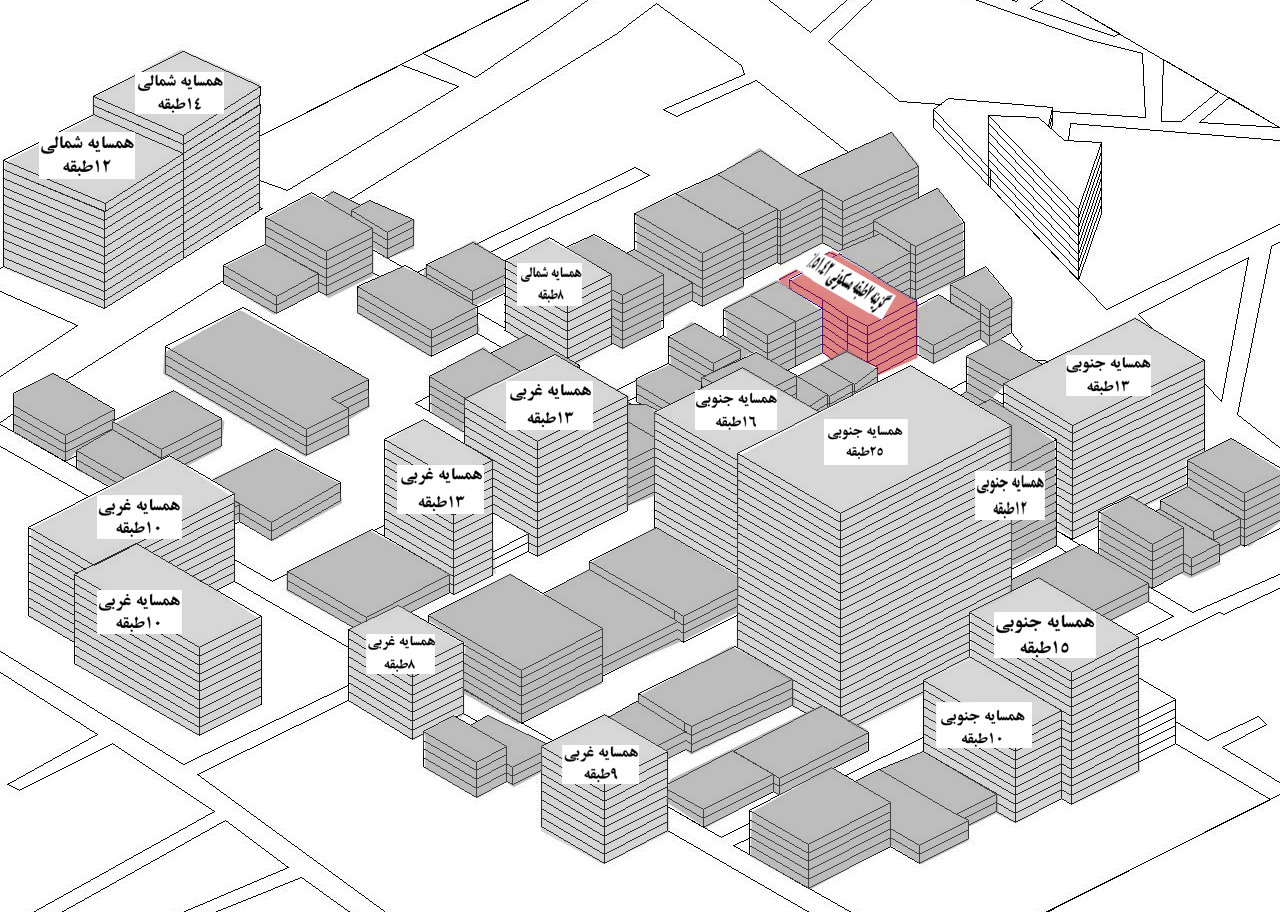 نمای شماتیک از پروژه با نشان دادن خط آسمان همجواریها از هر طرف سه پلاک
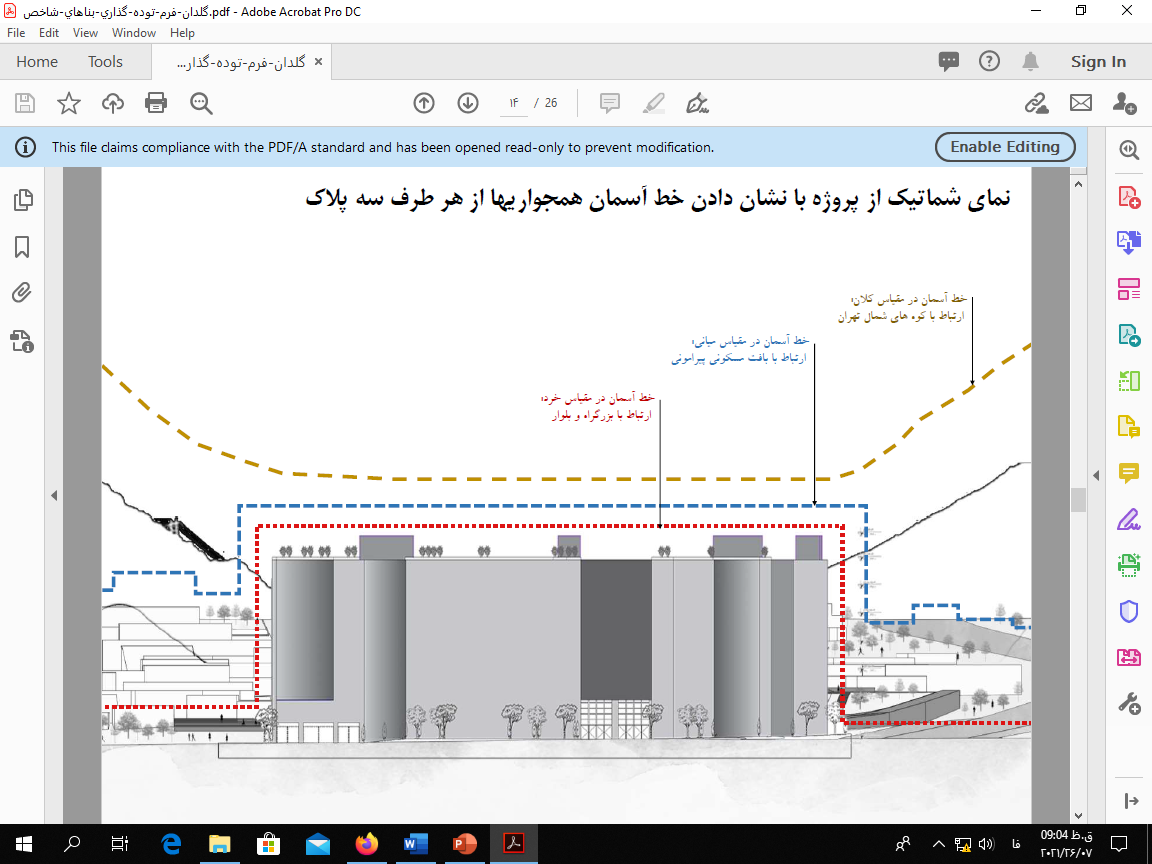 پلان لنداسکیپ
کلیه پلان زیر زمین ها
پلان طبقه همکف
پلان طبقات
نما ها
مقاطع